Figure 1 Kaplan–Meier analysis of survival in patients with high and low HDL-C.
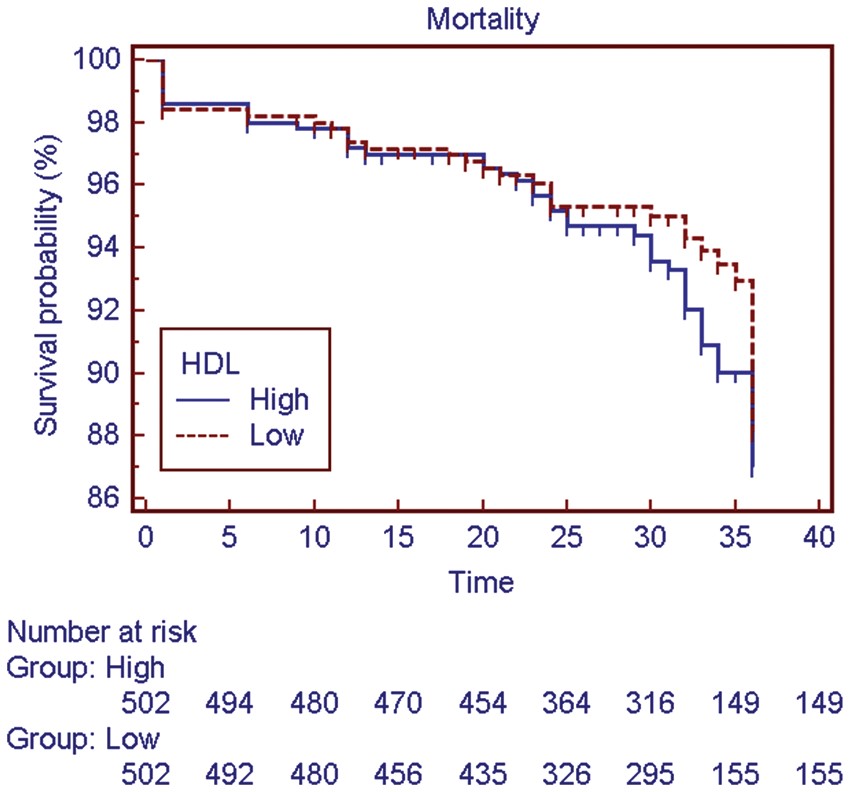 Eur Heart J, Volume 34, Issue 46, 7 December 2013, Pages 3557–3562, https://doi.org/10.1093/eurheartj/eht163
The content of this slide may be subject to copyright: please see the slide notes for details.
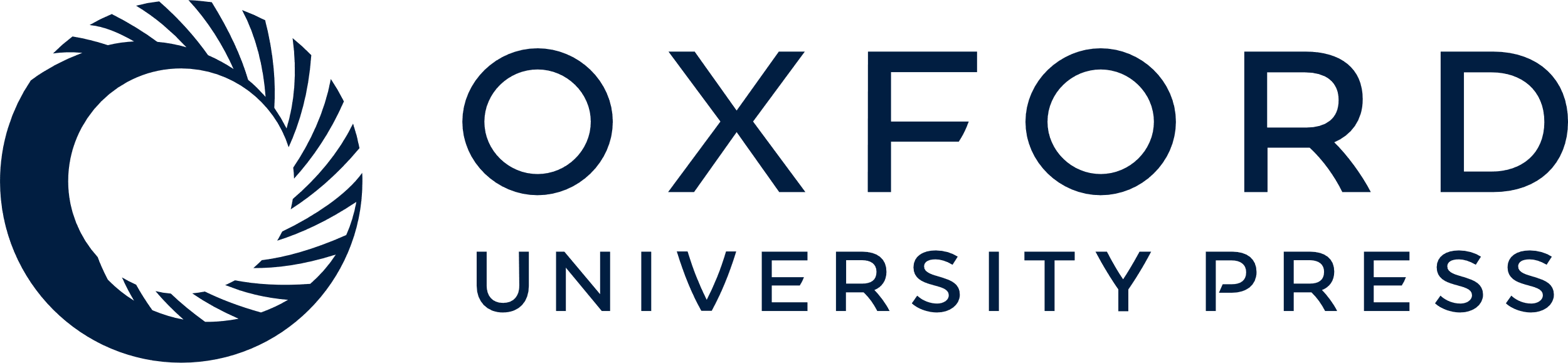 [Speaker Notes: Figure 1 Kaplan–Meier analysis of survival in patients with high and low HDL-C.


Unless provided in the caption above, the following copyright applies to the content of this slide: Published on behalf of the European Society of Cardiology. All rights reserved. © The Author 2013. For permissions please email: journals.permissions@oup.com]
Figure 2 Kaplan–Meier curves showing MACE-free survival in patients with high and low HDL-C.
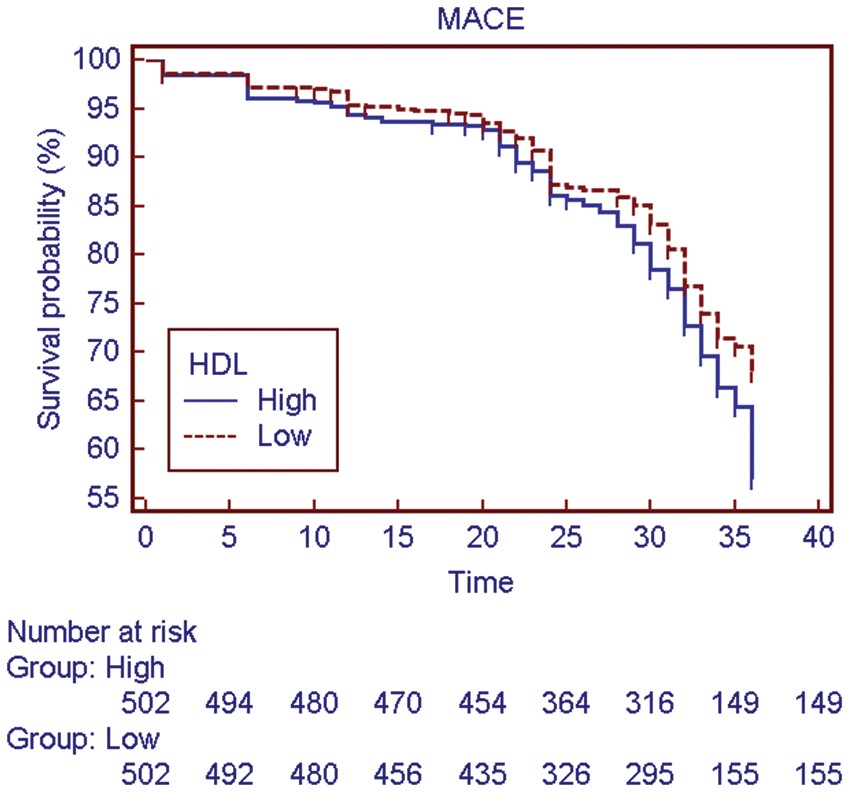 Eur Heart J, Volume 34, Issue 46, 7 December 2013, Pages 3557–3562, https://doi.org/10.1093/eurheartj/eht163
The content of this slide may be subject to copyright: please see the slide notes for details.
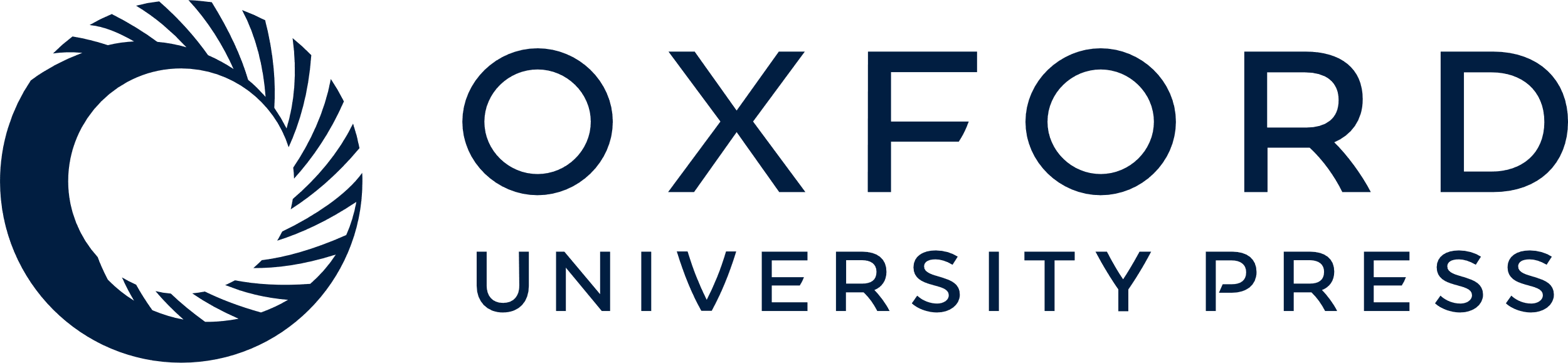 [Speaker Notes: Figure 2 Kaplan–Meier curves showing MACE-free survival in patients with high and low HDL-C.


Unless provided in the caption above, the following copyright applies to the content of this slide: Published on behalf of the European Society of Cardiology. All rights reserved. © The Author 2013. For permissions please email: journals.permissions@oup.com]